CPET 499/ITC 250 Web Systems
Chapter 14
Web Application Design






Text Book:
*  Fundamentals of Web Development, 2015, by Randy Connolly and Ricardo Hoar, published by Pearson 

Paul I-Hai Lin, Professor of Electrical and Computer Engr. Tech
http://www.etcs.ipfw.edu/~lin
1
CPET 499/ITC 250 Web Systems, Paul I. Lin
Topics
About software design principles specific to web applications
How design patterns provide modular solutions to common problems
Key web application design patterns
2
CPET 499/ITC 250 Web Systems, Paul I. Lin
Topics
14.1 Real-World Web Software Design
Challenges in Designing Web Applications
14.2 Principle of Layering
Data layer, Application Layer, and Presentation layer
Common Layer Schemes
14.3 Software Design Patterns in the Web Context
Adapter Pattern, Simple Factory Pattern, Template Method Pattern
14.4 Data and Domain Patterns
Table Data Gateway Pattern, Domain Model Pattern, Active Record Pattern
14.5 Presentation Patterns
Model-View-Controller (MVC) Pattern, Front Controller Pattern
3
CPET 499/ITC 250 Web Systems, Paul I. Lin
14.1 Real-World Web Software Design
Software Requirements, Software Requirement Specifications, Software Design
IEEE Recommended Practice for Software Requirements, 2010, http://www.cse.msu.edu/~cse870/IEEEXplore-SRS-template.pdf 
IEEE Draft Standard for Software Design Descriptions, 2005,  http://www.san.uri.br/~pbetencourt/engsoftII/IEEE-P1016-d50.PDF 
Software Design Document (SSD) template (summarized from STD 1016), http://www.zeynepaltan.info/SDD-Template.pdf
4
CPET 499/ITC 250 Web Systems, Paul I. Lin
Visualizing Layers
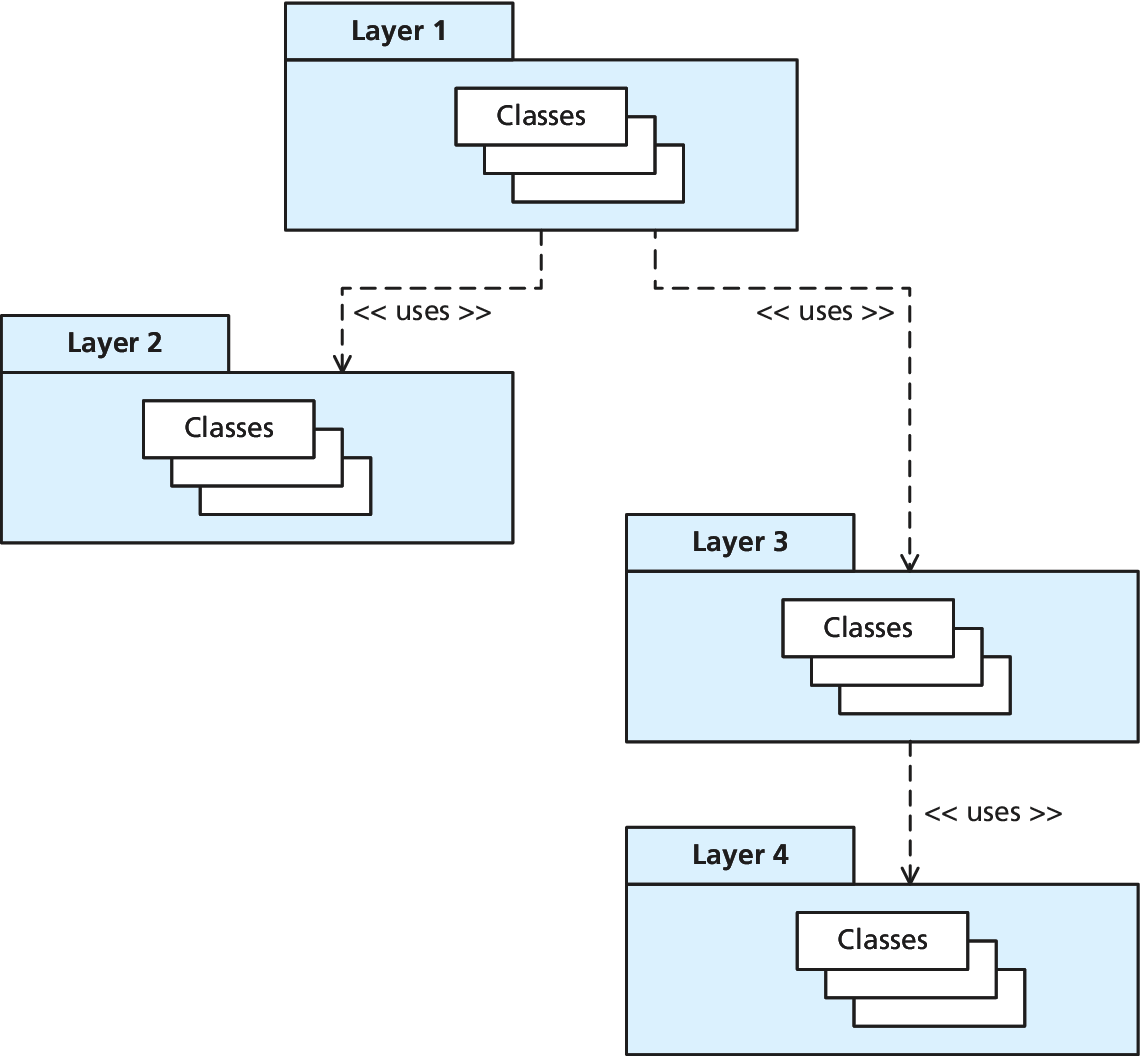 UML - uses Relationship, Dependency
5
CPET 499/ITC 250 Web Systems, Paul I. Lin
Visualizing Tiers
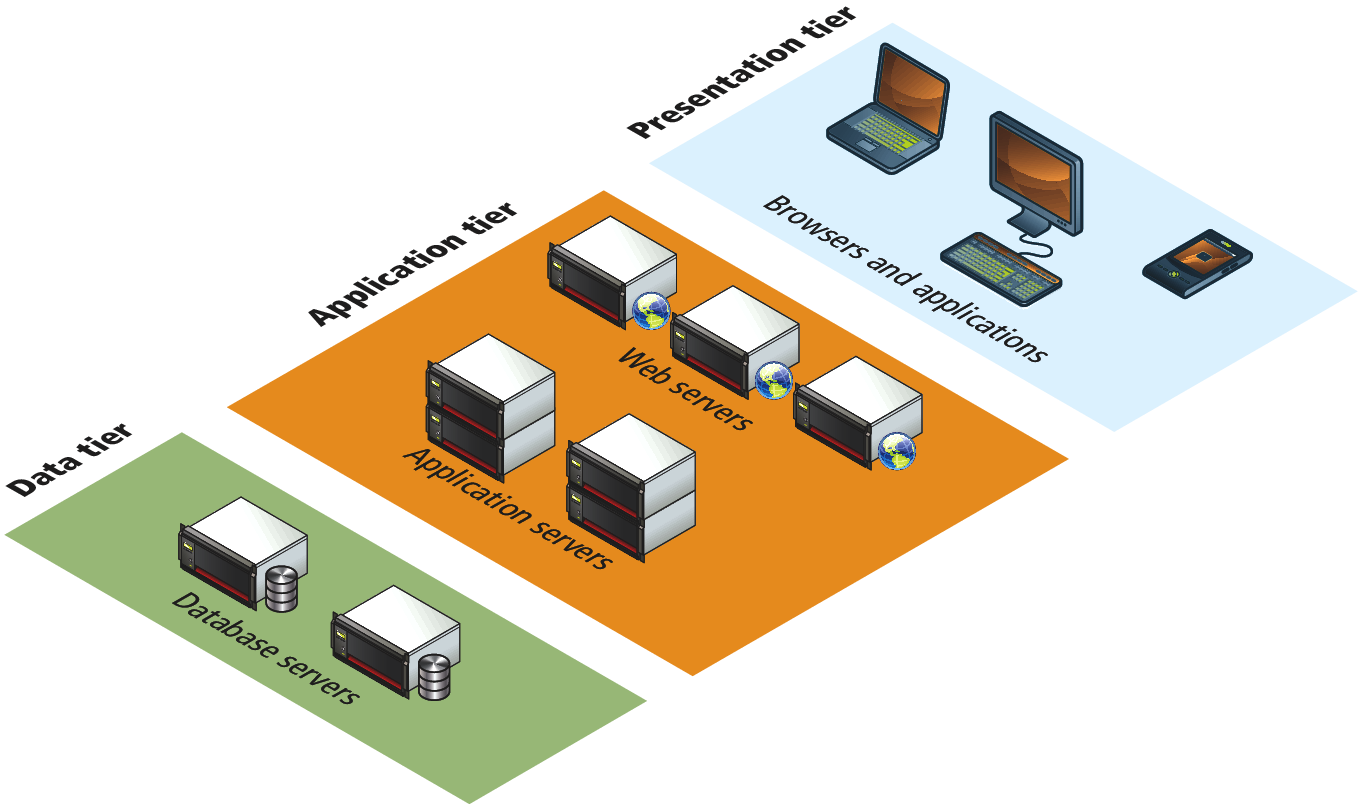 6
CPET 499/ITC 250 Web Systems, Paul I. Lin
Two-Layer Model
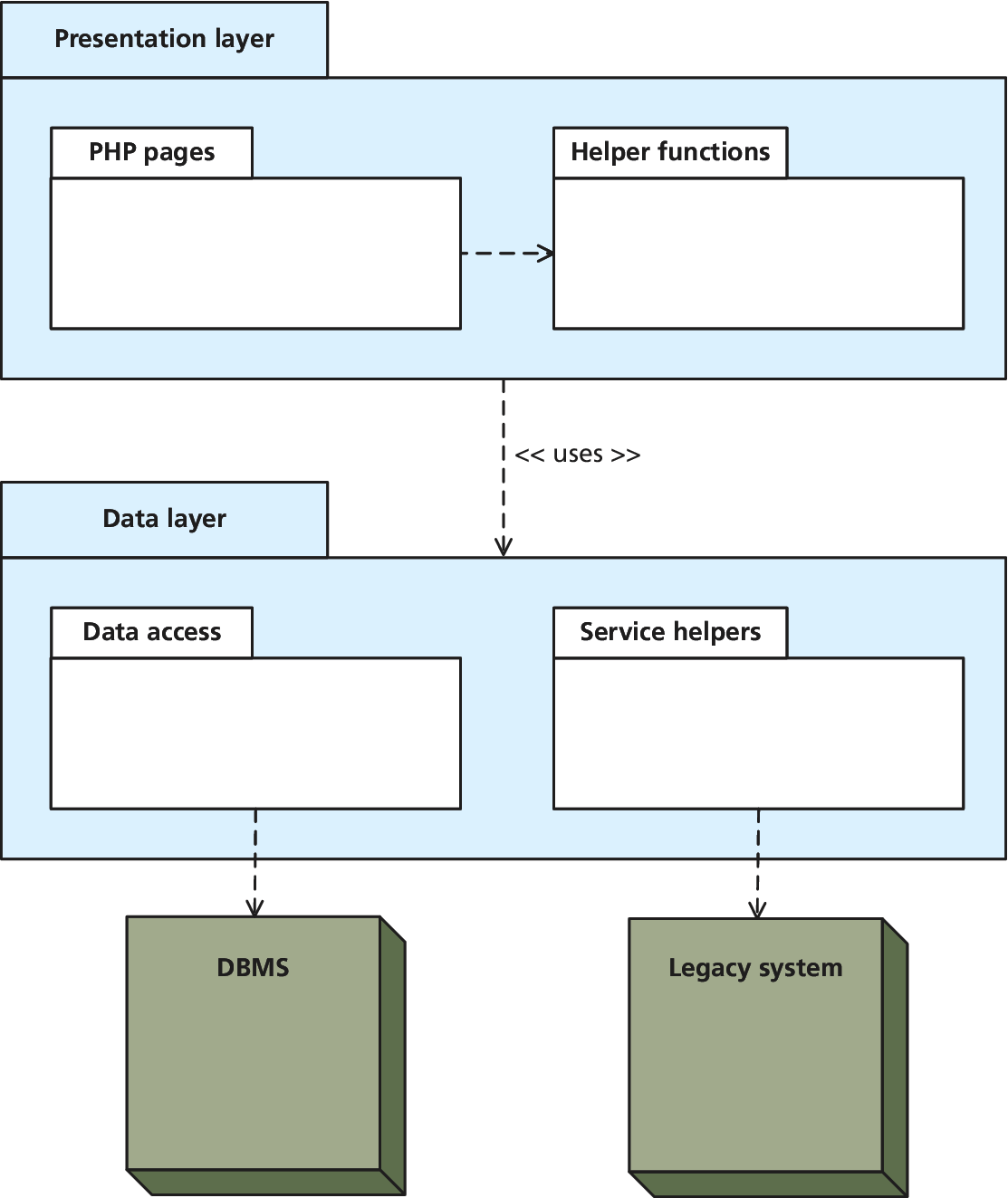 7
CPET 499/ITC 250 Web Systems, Paul I. Lin
Business Rules and Processes
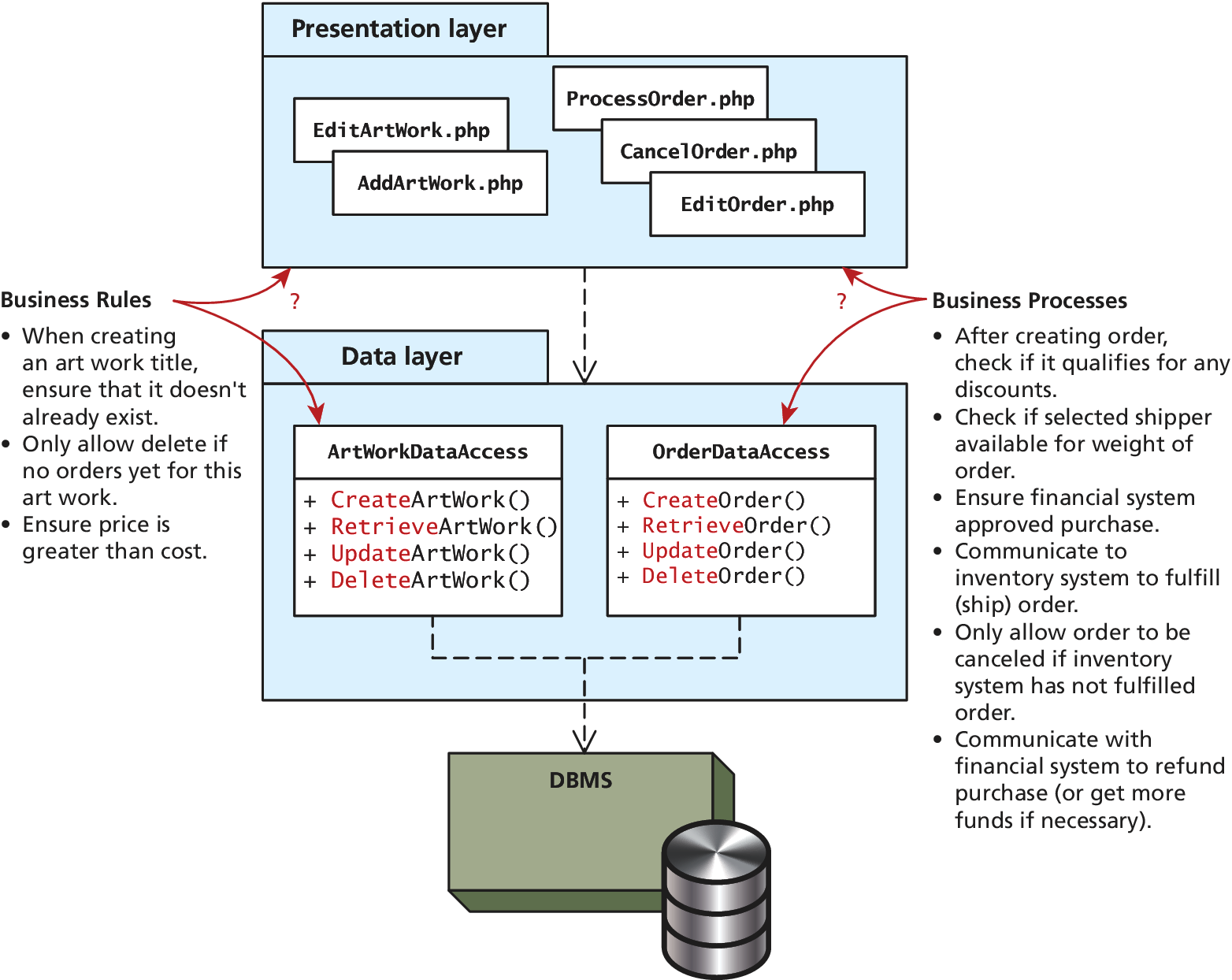 8
CPET 499/ITC 250 Web Systems, Paul I. Lin
Three-Layer Model
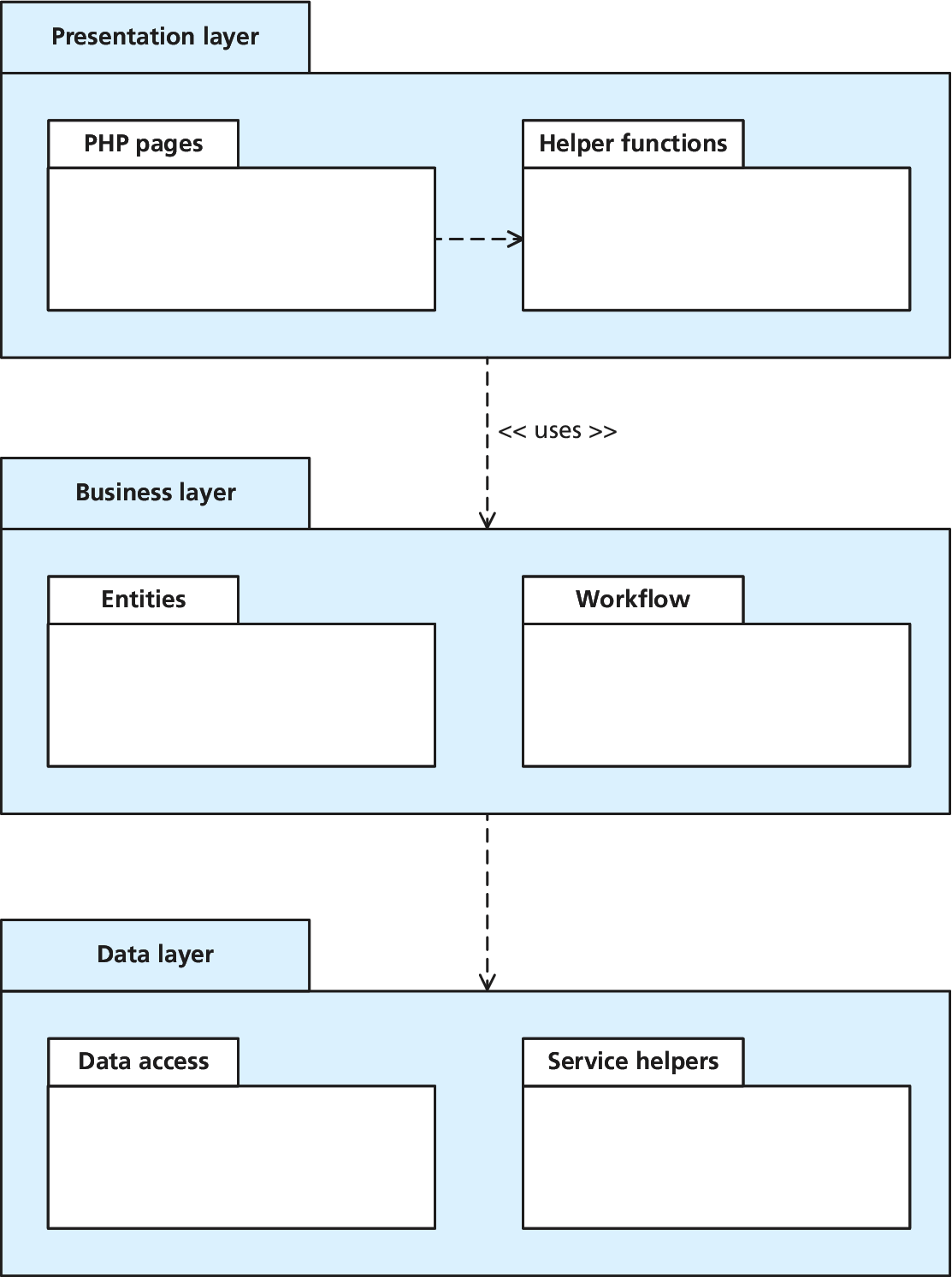 9
CPET 499/ITC 250 Web Systems, Paul I. Lin
Simple Mapping of Tables to Domain Objects
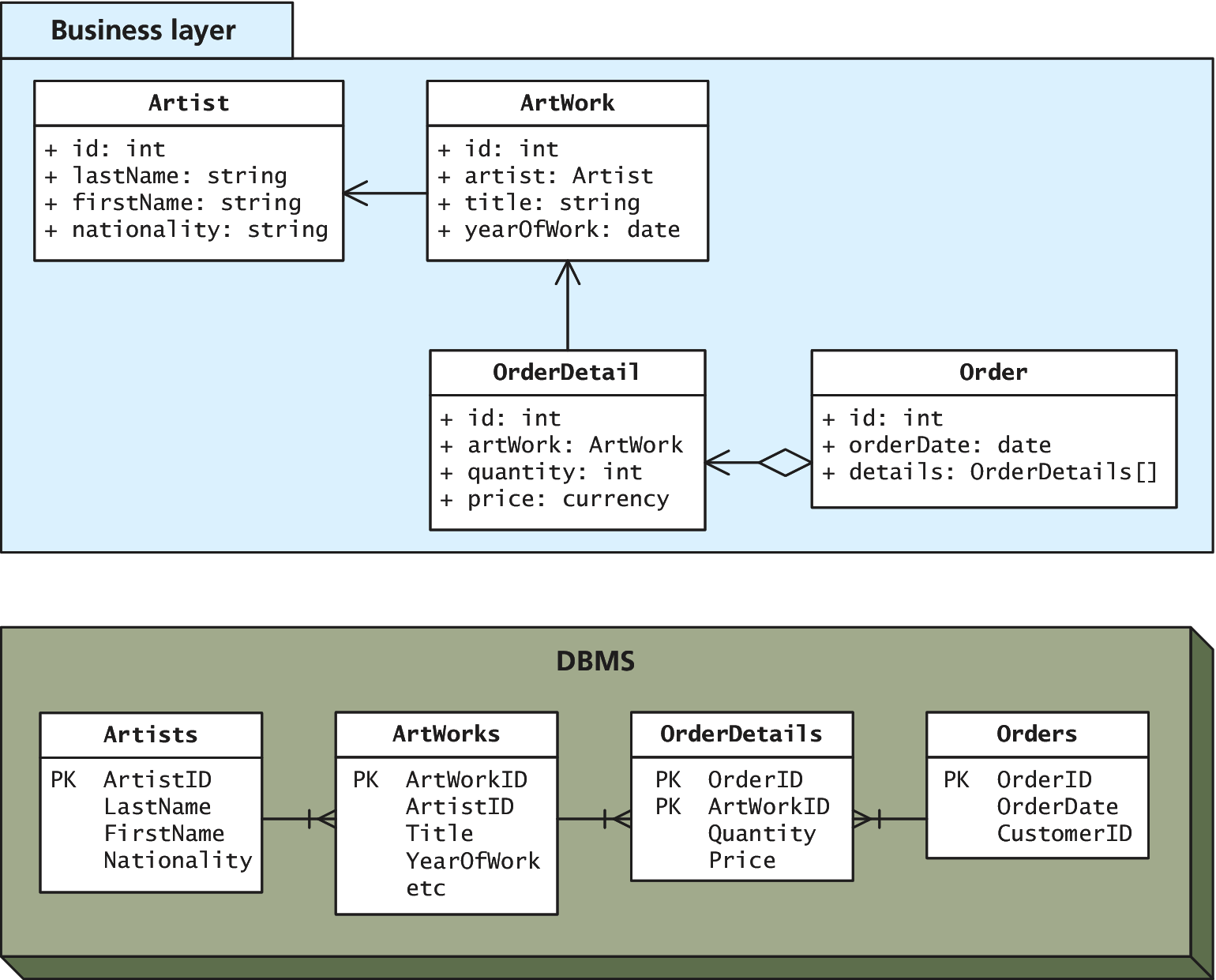 10
CPET 499/ITC 250 Web Systems, Paul I. Lin
Complex Domain Objects
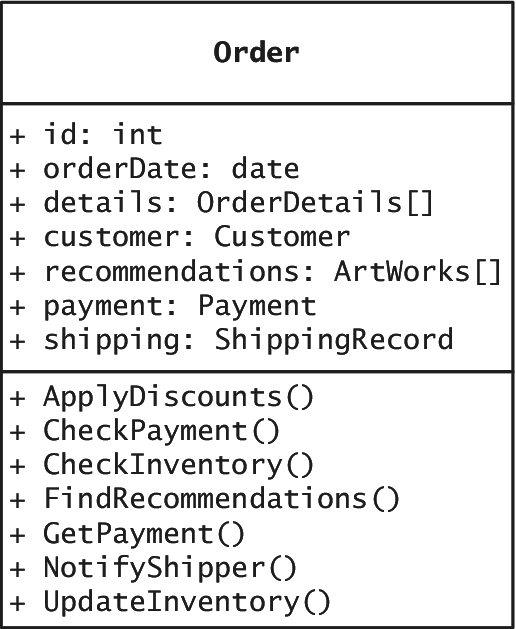 11
CPET 499/ITC 250 Web Systems, Paul I. Lin
A Database API Adapter
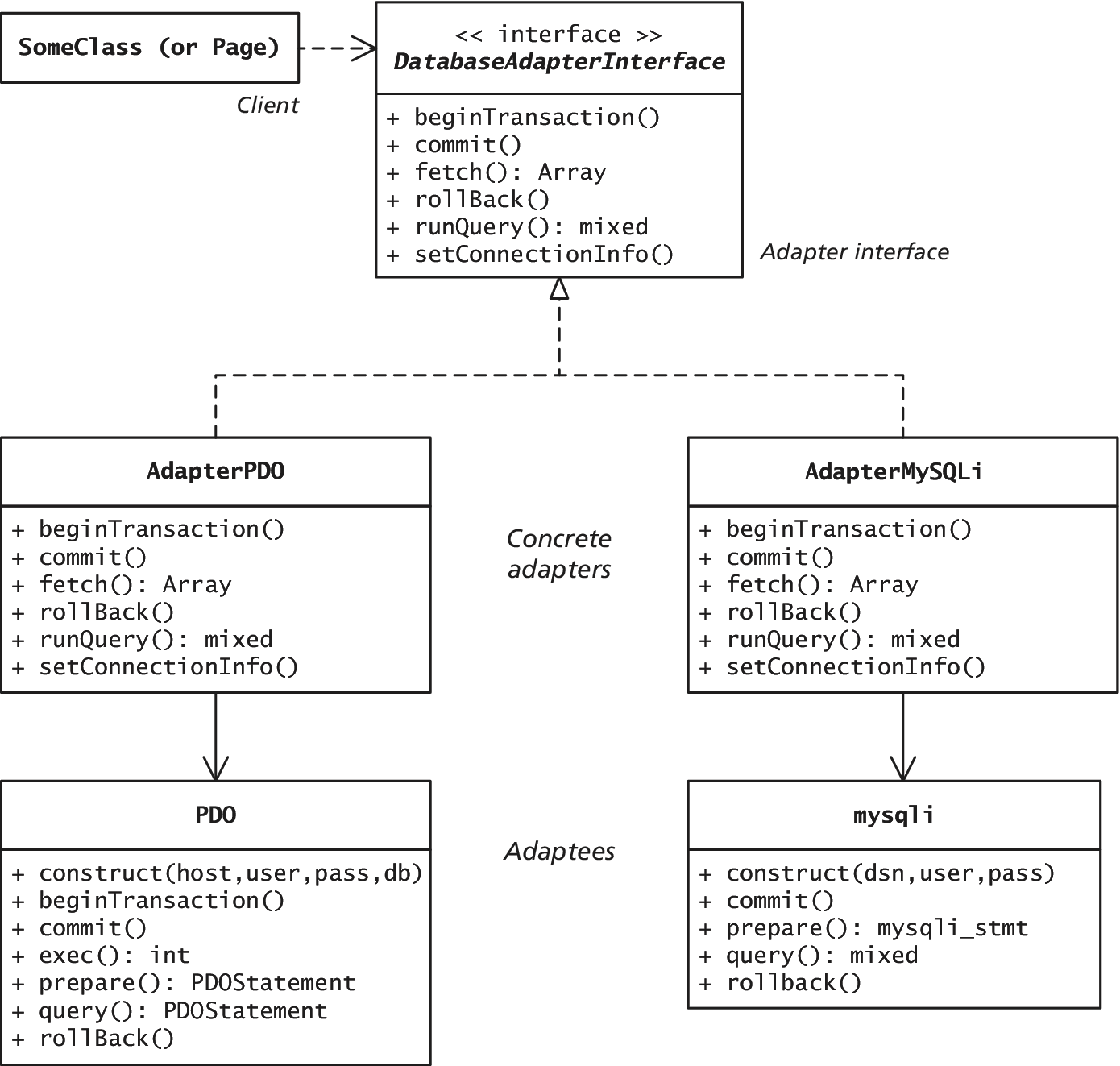 12
CPET 499/ITC 250 Web Systems, Paul I. Lin
Template Method Pattern
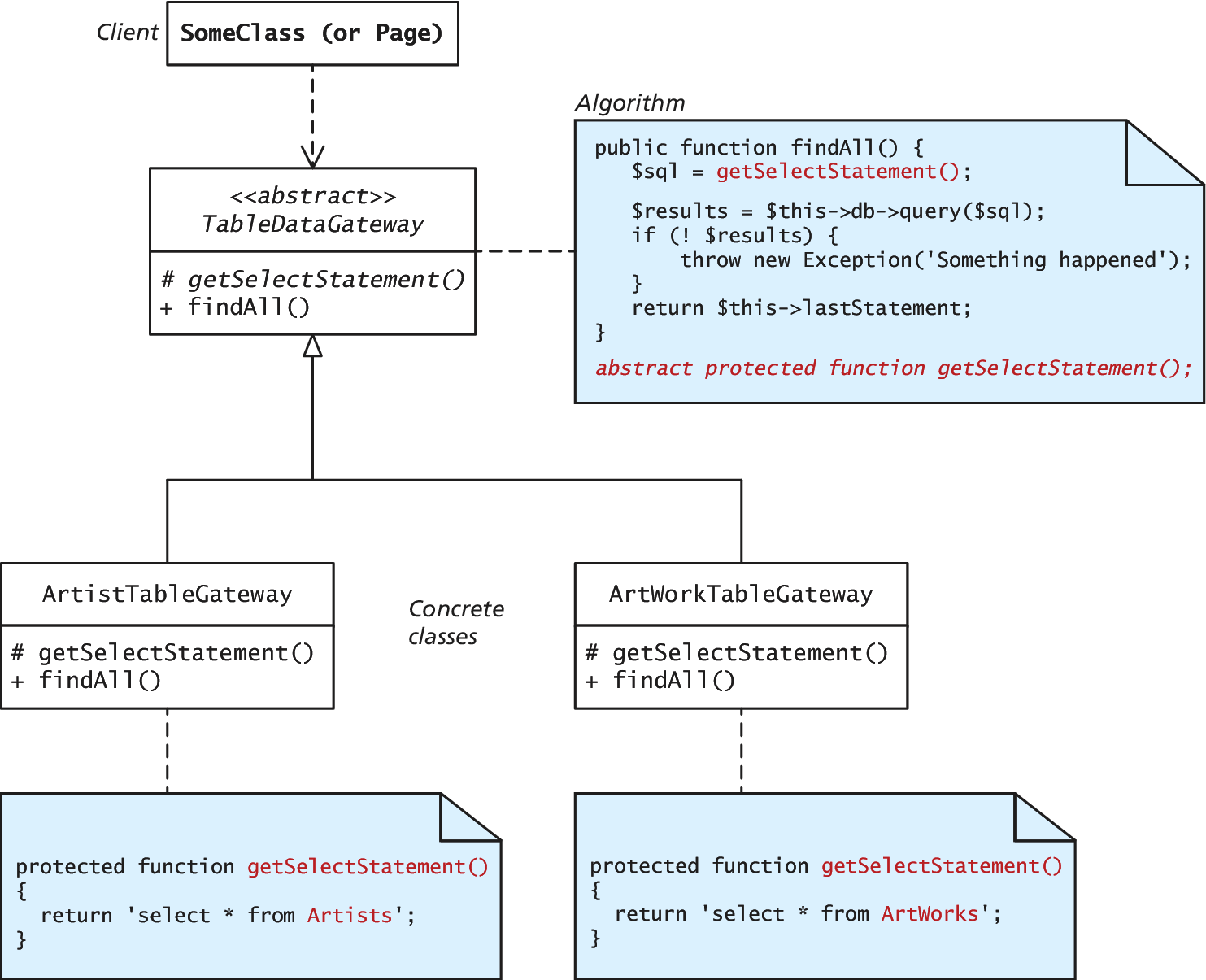 13
CPET 499/ITC 250 Web Systems, Paul I. Lin
Table Data Gateway Pattern
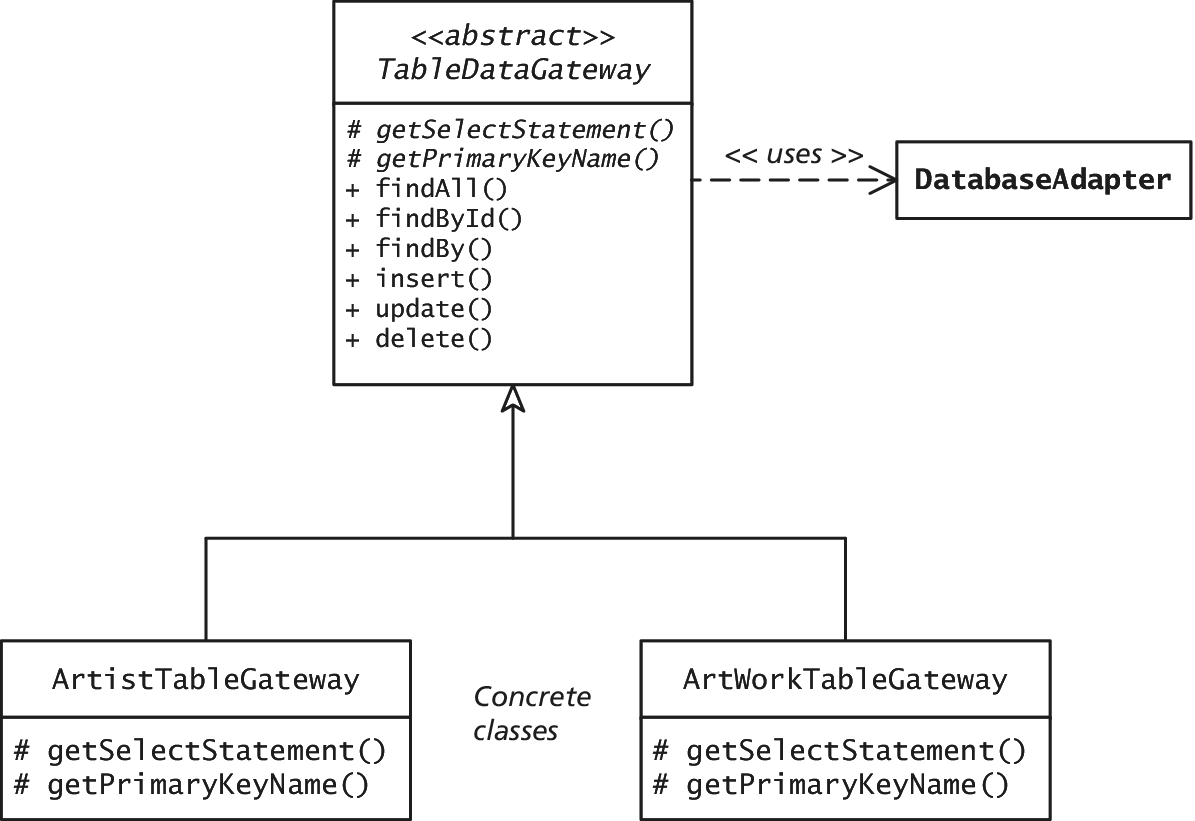 14
CPET 499/ITC 250 Web Systems, Paul I. Lin
Example Domain Model
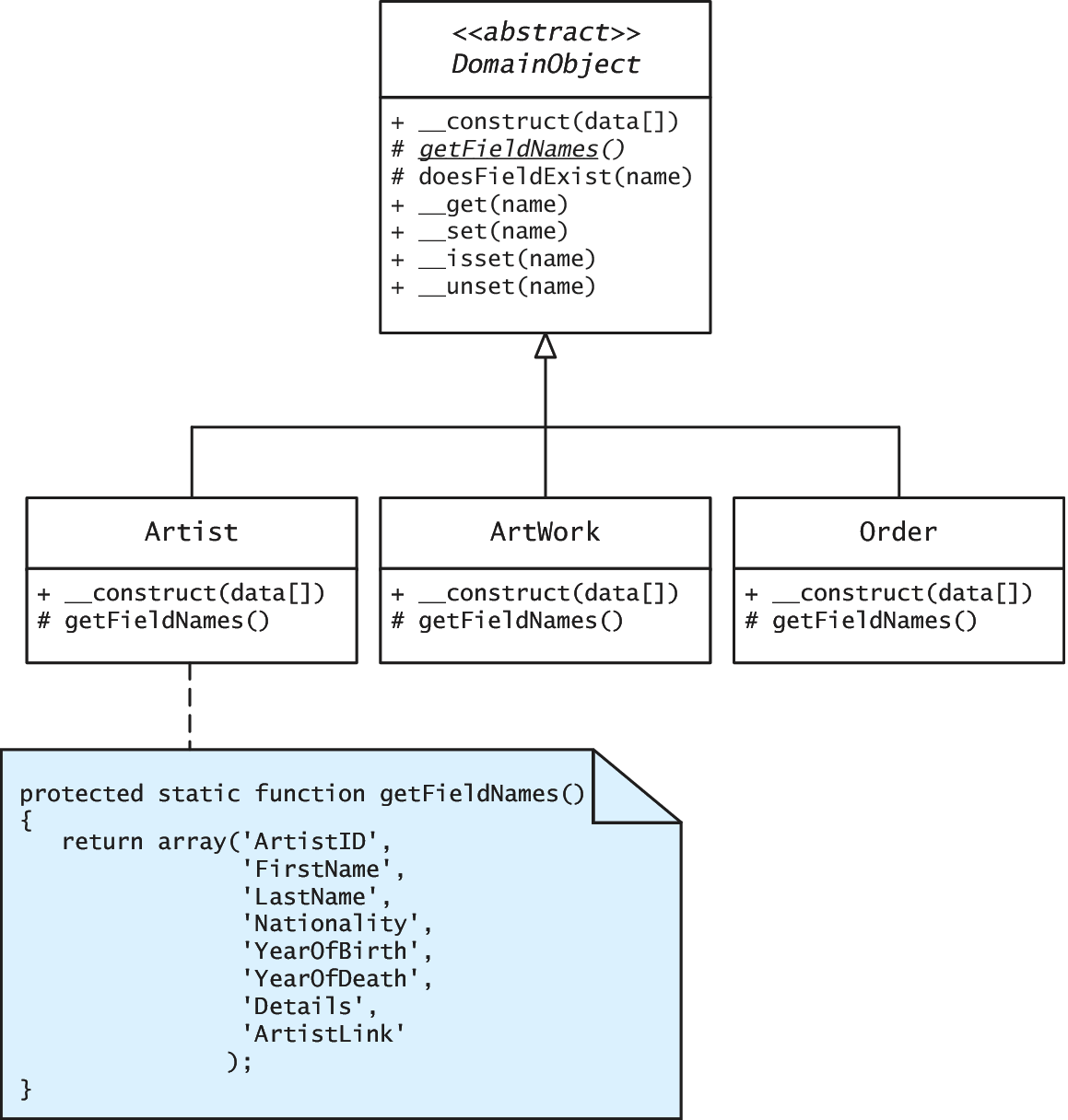 15
CPET 499/ITC 250 Web Systems, Paul I. Lin
Active Record version of the Artist and ArtistCollection Classes
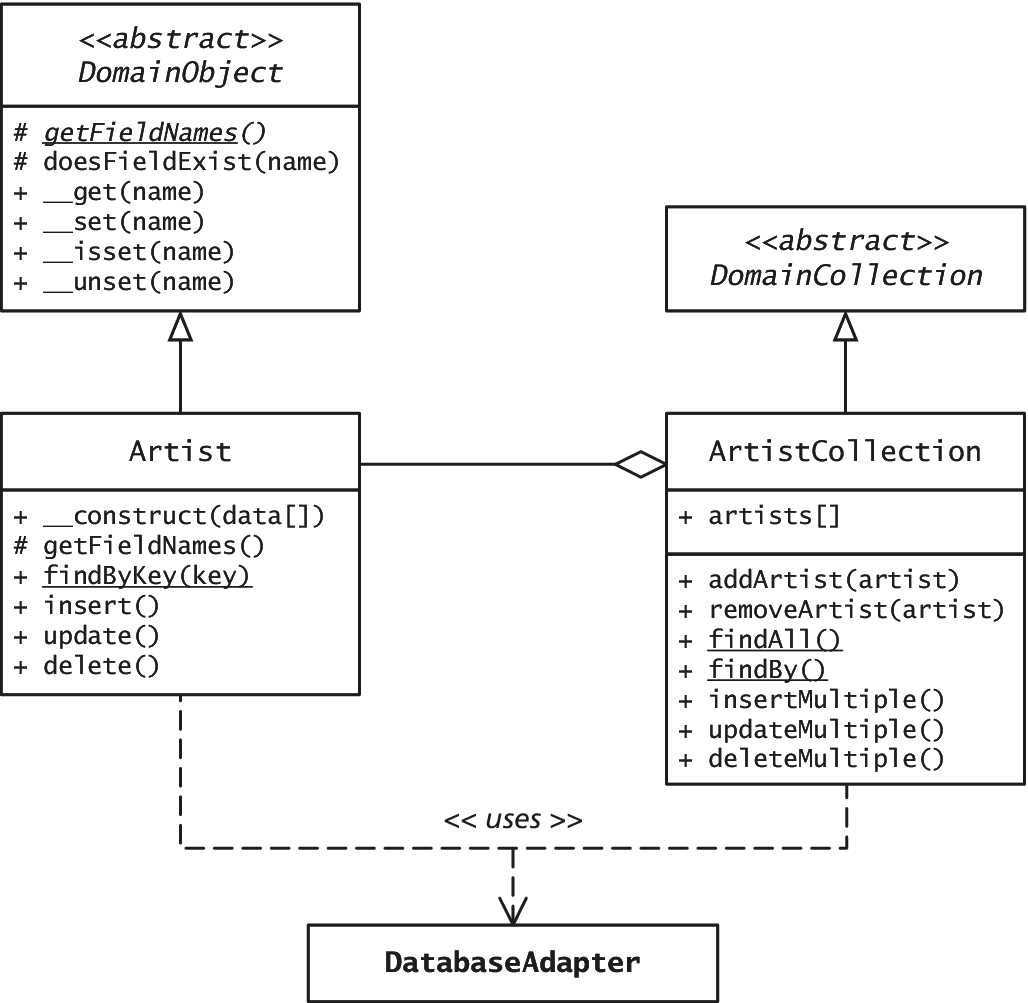 16
CPET 499/ITC 250 Web Systems, Paul I. Lin
Classic Model-View Control (MVC) Pattern
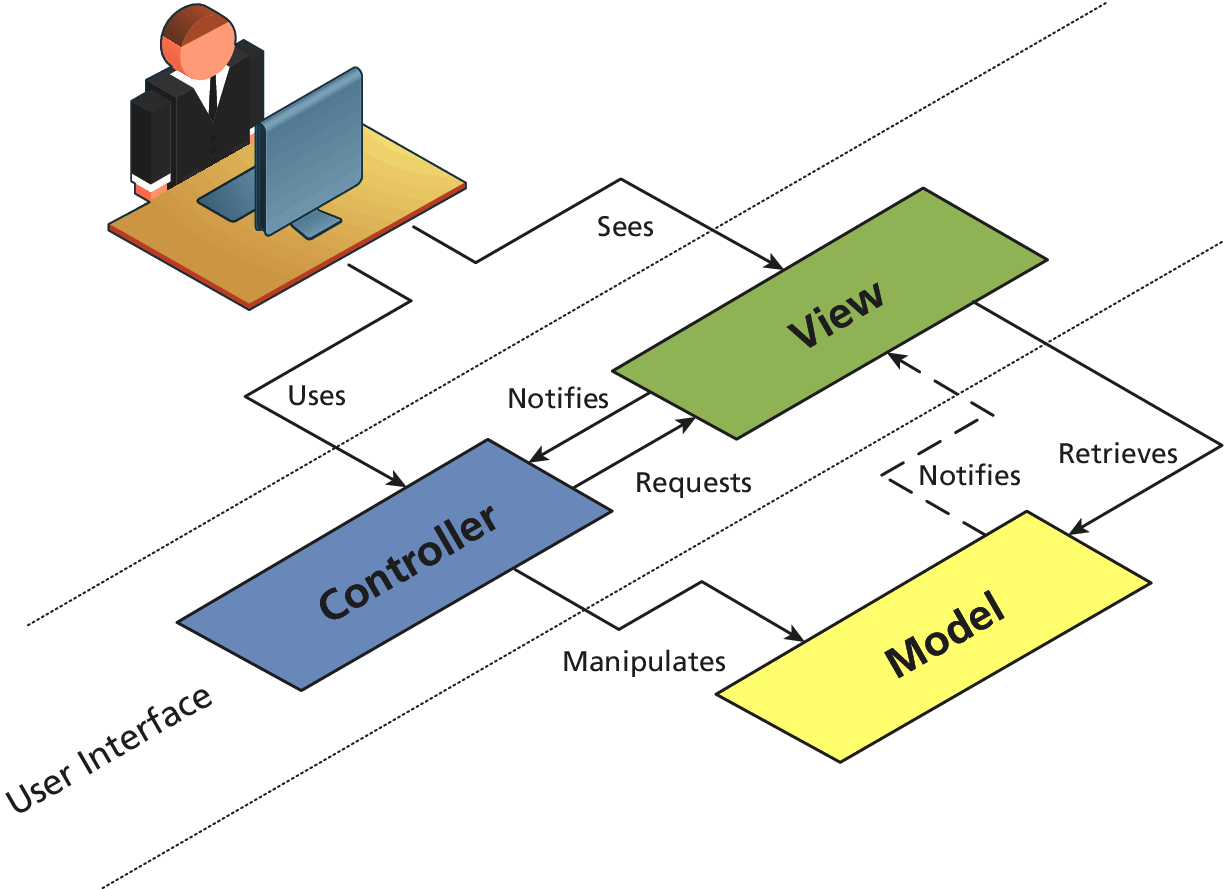 17
CPET 499/ITC 250 Web Systems, Paul I. Lin
Classic Model-View Control (MVC) Pattern
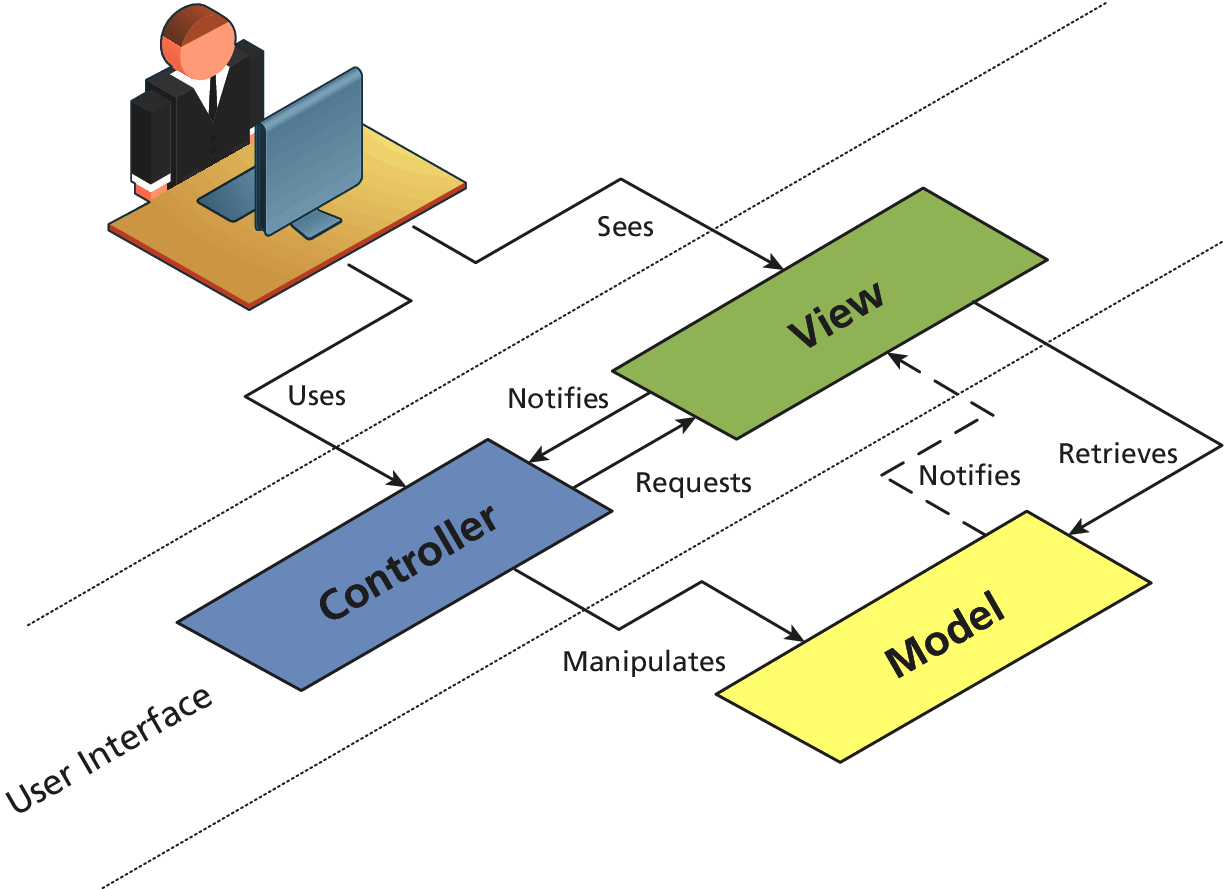 18
CPET 499/ITC 250 Web Systems, Paul I. Lin
MVC Split Between the Client and the Server
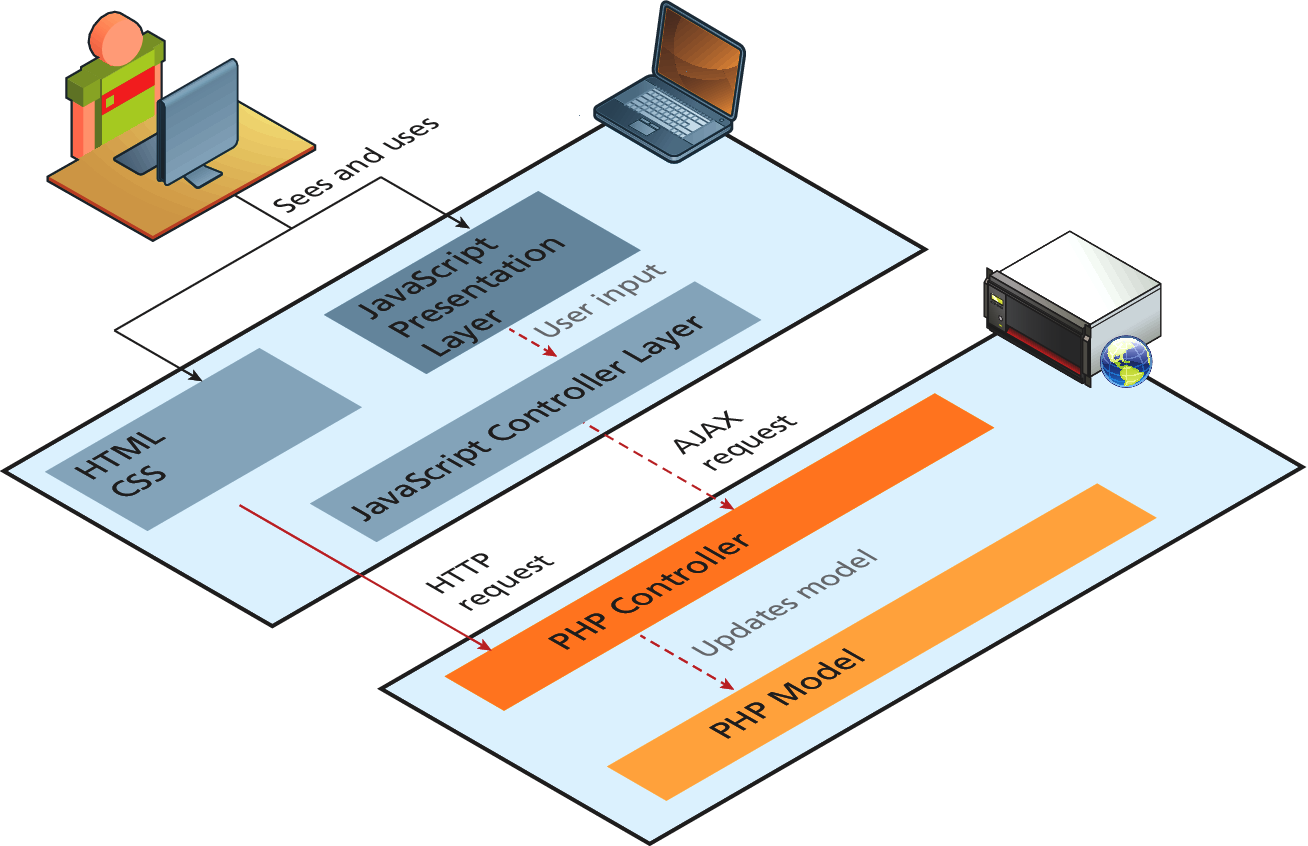 19
CPET 499/ITC 250 Web Systems, Paul I. Lin
Response in the MVC Between Client and Server
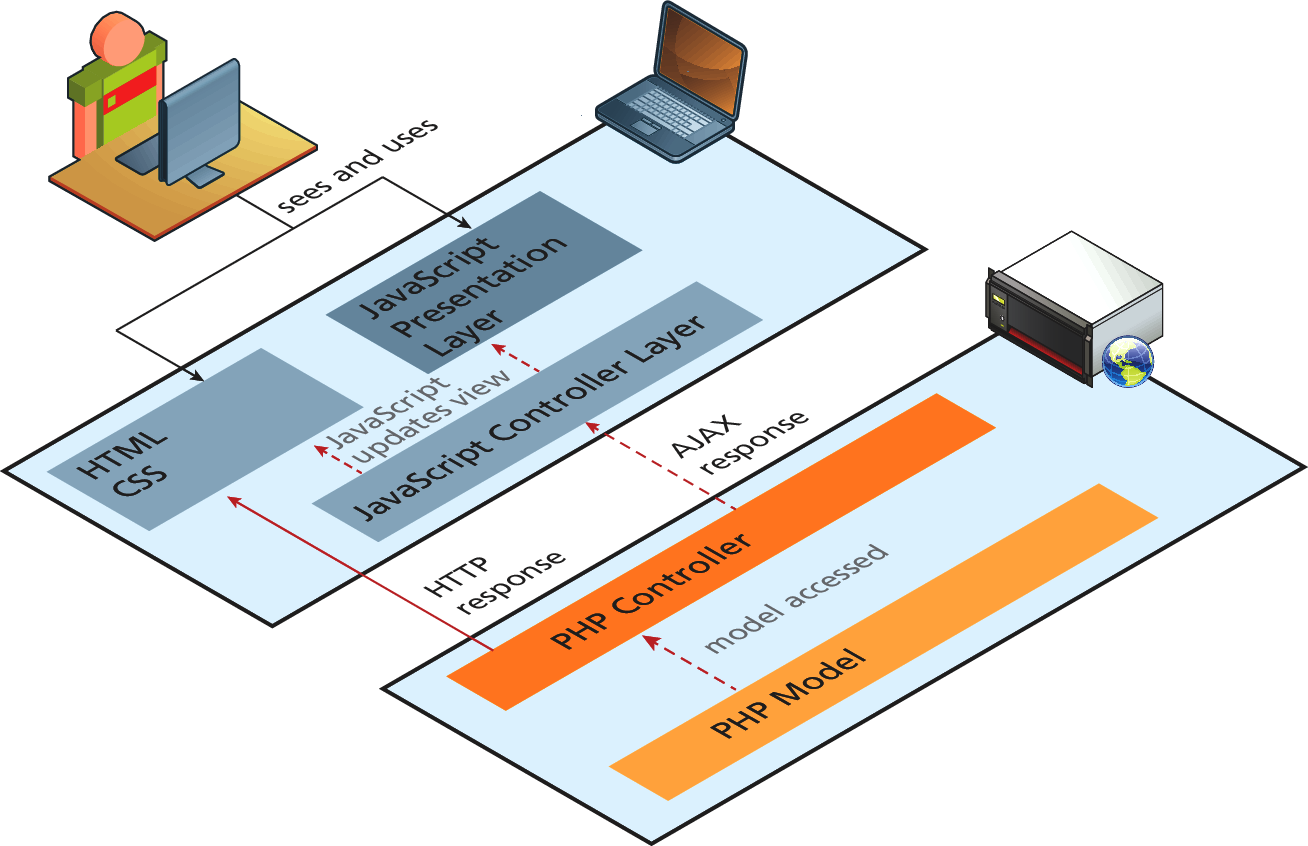 20
CPET 499/ITC 250 Web Systems, Paul I. Lin
Front Controller Pattern
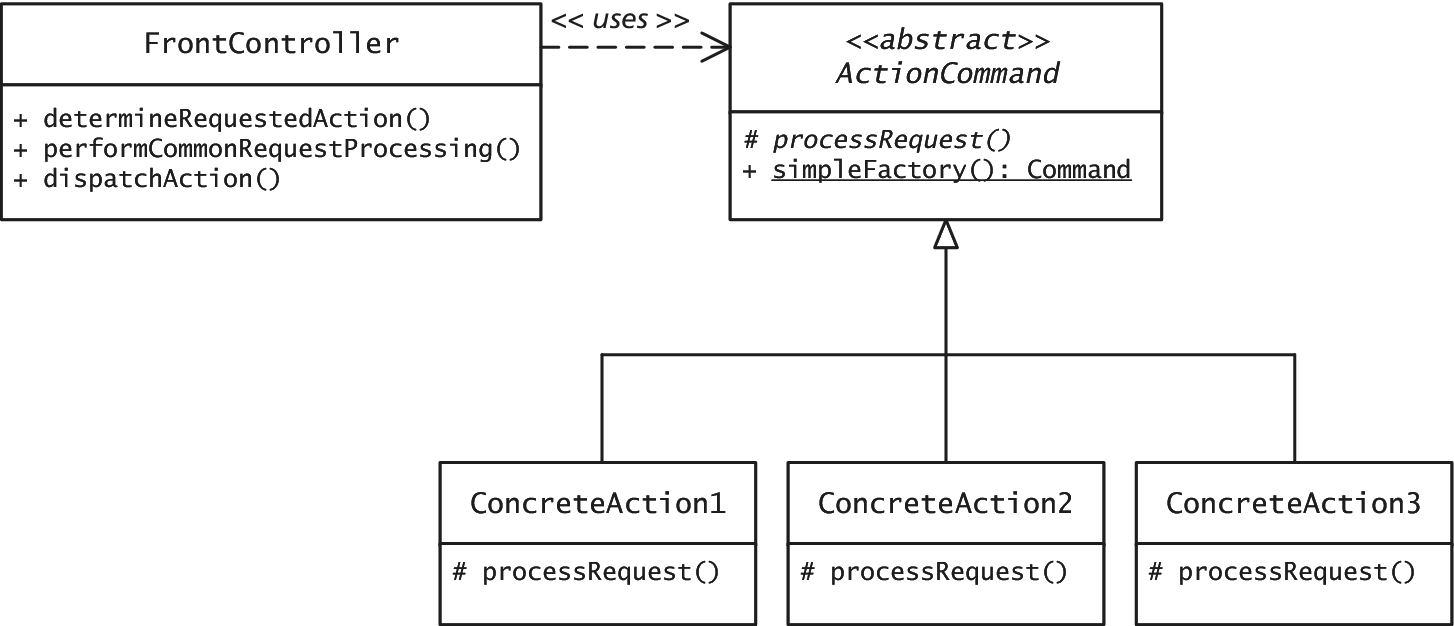 21
CPET 499/ITC 250 Web Systems, Paul I. Lin
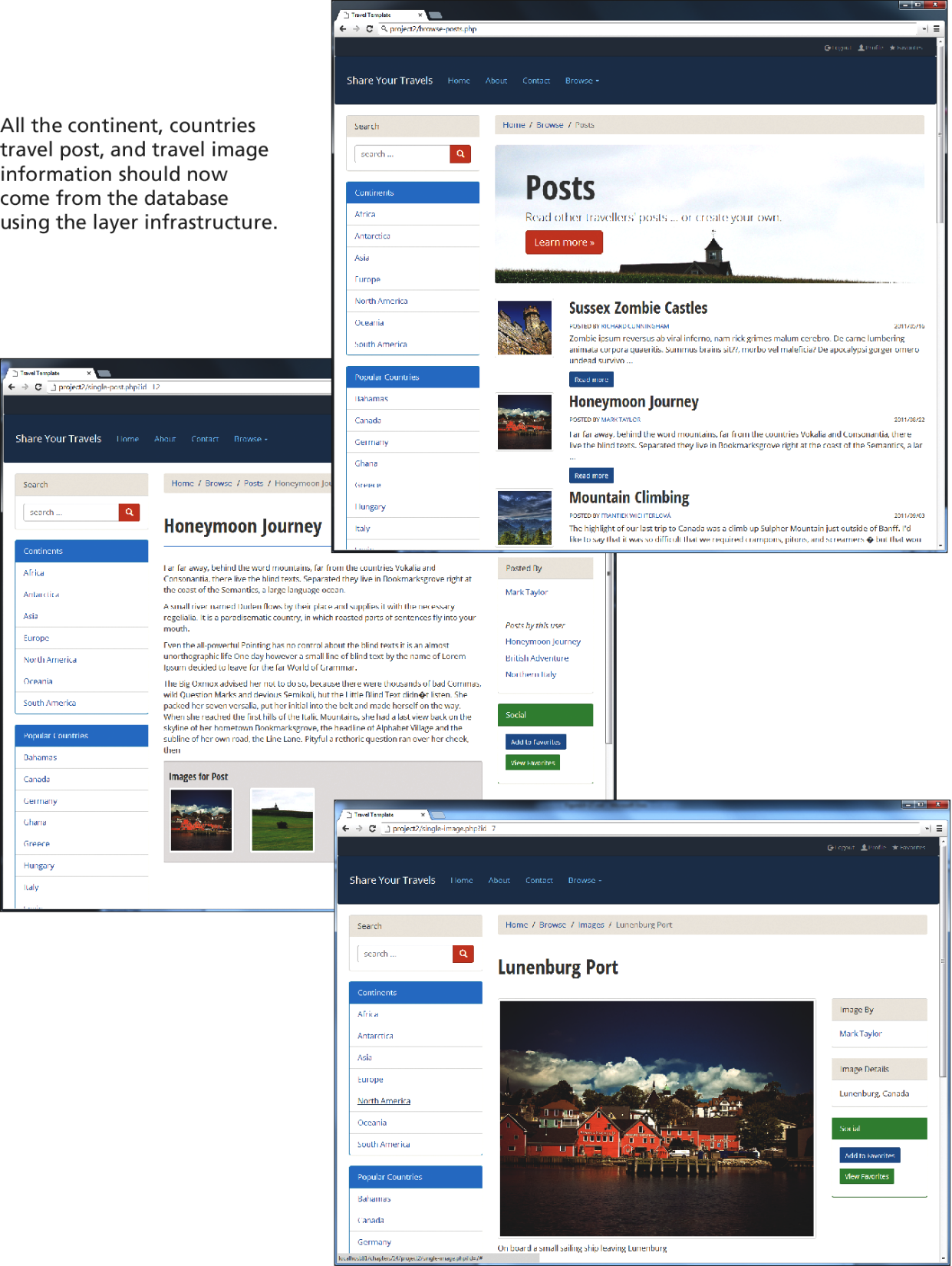 Completed Project 2
22
CPET 499/ITC 250 Web Systems, Paul I. Lin
Completed Project 3
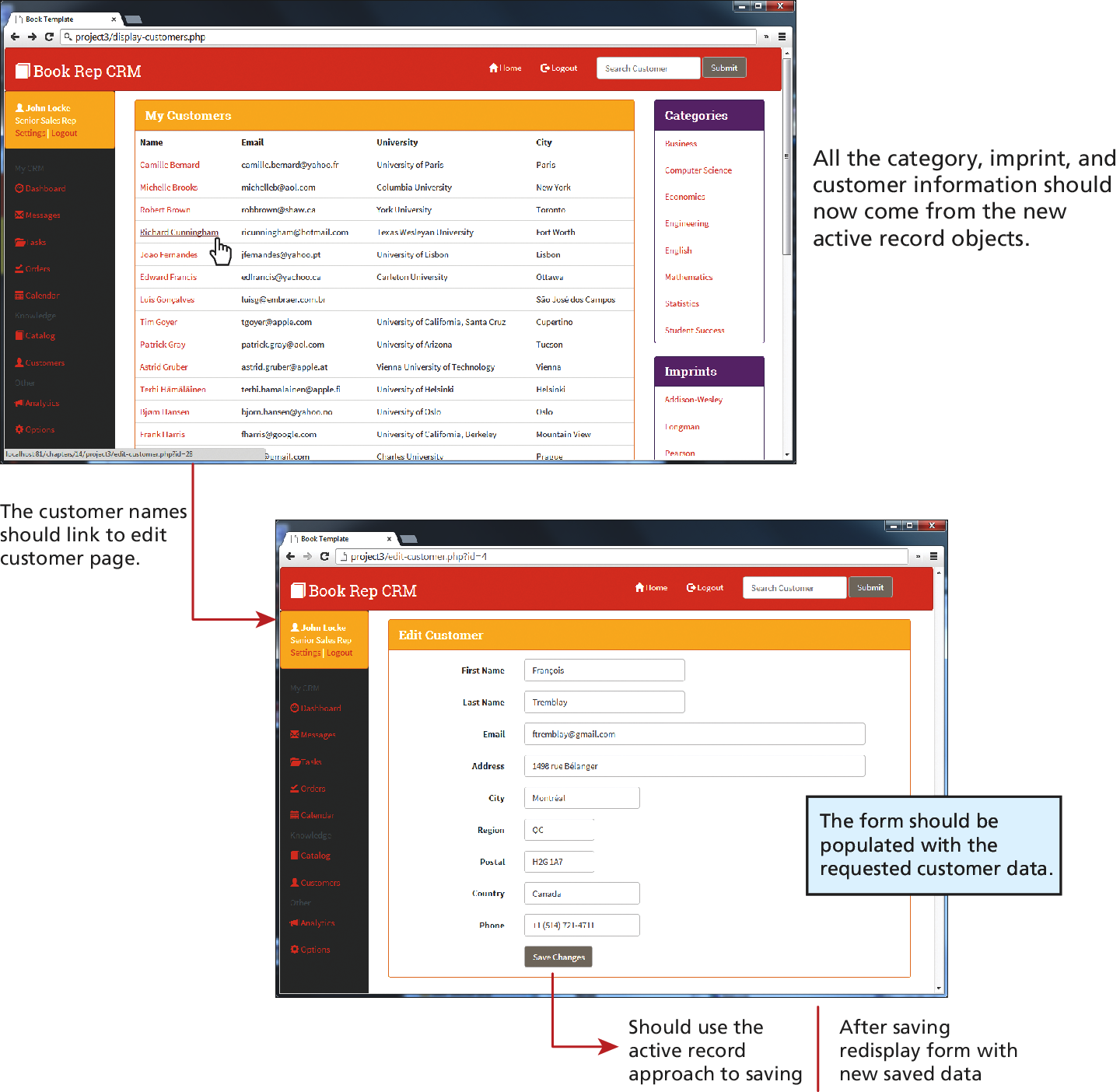 23
CPET 499/ITC 250 Web Systems, Paul I. Lin
Summary and Conclusion
Q/A ?
24
CPET 499/ITC 250 Web Systems, Paul I. Lin